CS371m - Mobile Computing
Runtime Permissions
Clicker
If your app wants to access the users contacts when do you request permission to do this?
Never, its not necessary
At compile time
At install time
At runtime
It depends
System Permissions
In an attempt to maintain security (system integrity, user privacy) on Android devices …
… run each app in a limited sandbox
If app wants to use resources (e.g. camera, storage, network) or information (e.g. contacts info) outside of sandbox, must request permission.
List of permissions:https://developer.android.com/reference/android/Manifest.permission.html
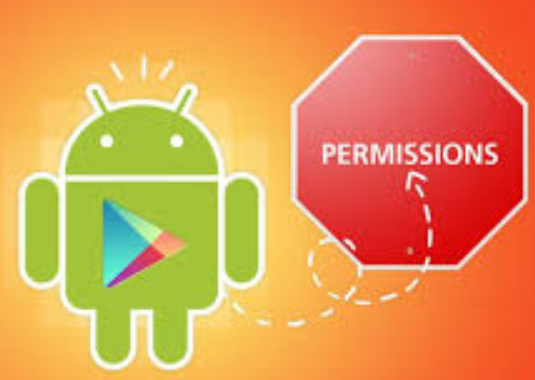 History of Permissions
Prior to Android version 6.0, Marshmallow…
Apps requested permission at install time
Permissions Listed in the AndroidManifest.xml File
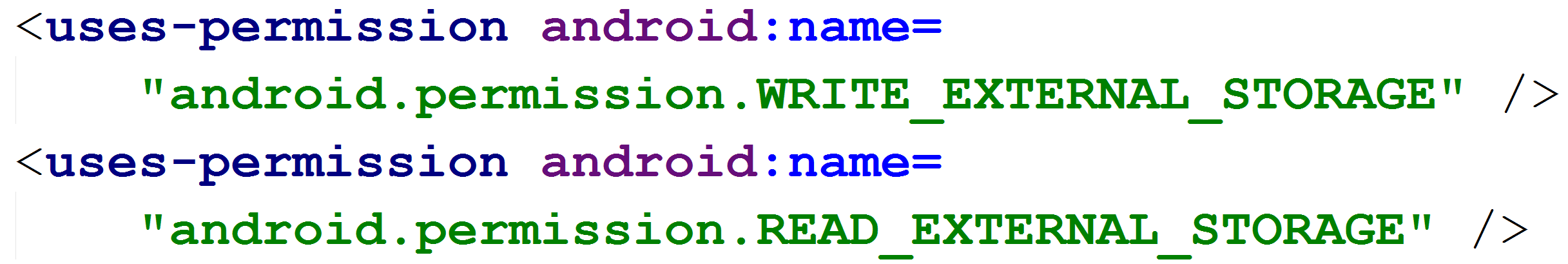 Install Time Permissions
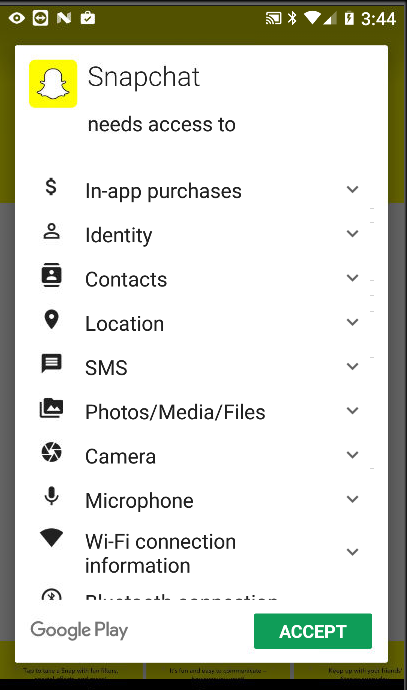 Pre 6.0 / Marshmallow user granted permission at install time.
Google Play listed permissions for app when install selected
Based on permissions listed in manifest
Some apps … “we own you”
Clicker
What happens if an app tries to use a resource or access information it doesn’t have permission to use?
Compile error
Runtime error
Nothing, app allowed to access info or resource
Nothing, BUT app not allowed to access info or resource, a NO-OP
Lacks Permission
App stopped by system as soon as it tries to perform operation it doesn’t have permission for
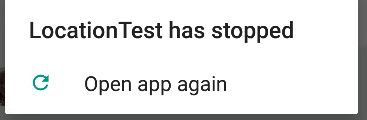 02-09 16:03:39.857 26846-26846/org.example.locationtest 
	E/AndroidRuntime: FATAL EXCEPTION: main
Process: org.example.locationtest, PID: 26846
java.lang.RuntimeException: Unable to start activity 
	ComponentInfo
	{org.example.locationtest/org.example.locationtest.LocationTest}: 
	java.lang.SecurityException: "passive" location provider requires 
	ACCESS_FINE_LOCATION permission.
at android.location.LocationManager.getProvider(LocationManager.java:383)
at org.example.locationtest.LocationTest.dumpProvider(LocationTest.java:372)
at org.example.locationtest.LocationTest.dumpProviders(LocationTest.java:364)
at org.example.locationtest.LocationTest.onCreate(LocationTest.java:80)
Viewing Permissions
A user can see what permissions an app has in Settings -> Apps






Developers can see device permissions via adb: $ adb shell pm list permissions -s
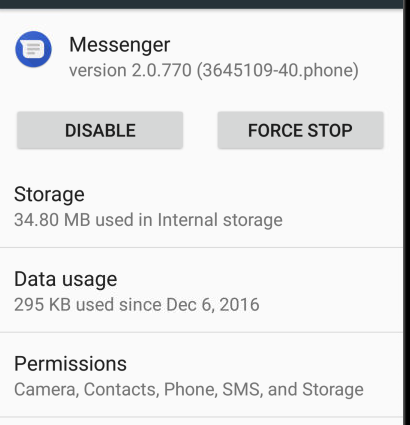 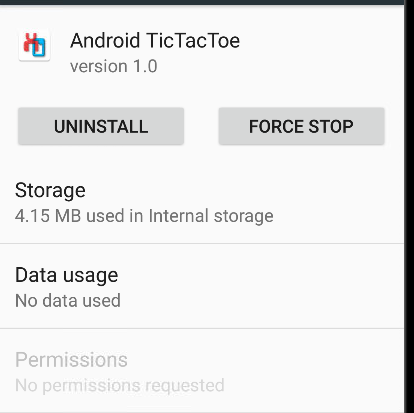 Changes to Permissions in M
Android 6.0 / Marshmallow introduced changes to permissions
Introduced Permission Groups
Introduced Normal and Dangerous Permissions
“Dangerous Permissions cover areas where the app wants data or resources that involve the user's private information, or could potentially affect the user's stored data or the operation of other apps.”
Normal Permissions – API 23
ACCESS_LOCATION_EXTRA_COMMANDS
ACCESS_NETWORK_STATE
ACCESS_NOTIFICATION_POLICY
ACCESS_WIFI_STATE
BLUETOOTH
BLUETOOTH_ADMIN
BROADCAST_STICKY
CHANGE_NETWORK_STATE
CHANGE_WIFI_MULTICAST_STATE
CHANGE_WIFI_STATE
DISABLE_KEYGUARD
EXPAND_STATUS_BAR
GET_PACKAGE_SIZE
INSTALL_SHORTCUT
INTERNET
KILL_BACKGROUND_PROCESSES
MODIFY_AUDIO_SETTINGS
NFC
READ_SYNC_SETTINGS
READ_SYNC_STATS
RECEIVE_BOOT_COMPLETED
REORDER_TASKS
REQUEST_IGNORE_BATTERY_OPTIMIZATIONS
REQUEST_INSTALL_PACKAGES
SET_ALARM
SET_TIME_ZONE
SET_WALLPAPER
SET_WALLPAPER_HINTS
TRANSMIT_IR
UNINSTALL_SHORTCUT
USE_FINGERPRINT
VIBRATE
WAKE_LOCK
WRITE_SYNC_SETTINGS
Dangerous Permissions
Dangerous Permissions Organized into Permission Groups:
CALENDAR: READ_CALENDAR, WRITE_CALENDAR
CAMERA: CAMERA
CONTACTS: READ_CONTACTS, WRITE_CONTACTS, GET_ACCOUNTS
LOCATION: ACCESS_FINE_LOCATION, ACCESS_COARSE_LOCATION
MICROPHONE: RECORD_AUDIO
PHONE: READ_PHONE_STATE, CALL_PHONE, READ_CALL_LOG, WRITE_CALL_LOG, ADD_VOICEMAIL, USE_SIP, PROCESS_OUTGOING_CALLS
SENSORS: BODY_SENSORS
SMS: SEND_SMS, RECEIVE_SMS, READ_SMS, RECEIVE_WAP_PUSH, RECEIVE_MMS
STORAGE: READ_EXTERNAL_STORAGE, WRITE_EXTERNAL_STORAGE
Runtime Permissions
Post Android 6.0 / Marhsmallow
All Normal and Dangerous Permissions still placed in app Manifest
If Device is Android 5.1 or lower OR app targets API level 22 or lower …
… then user must grant Dangerous Permissions at install time
Or app doesn’t install
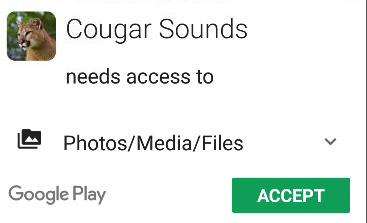 Runtime Permissions
If device is Android 6.0 or higher AND app targets API level 23 or higher
Must still list all permissions in manifest
Normal permissions granted at install time by system without informing the user
App must request each dangerous permission in needs at runtime.
Developers must write thecode to do so.
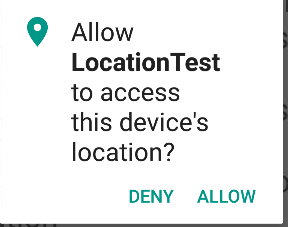 Requesting Permission at Runtime
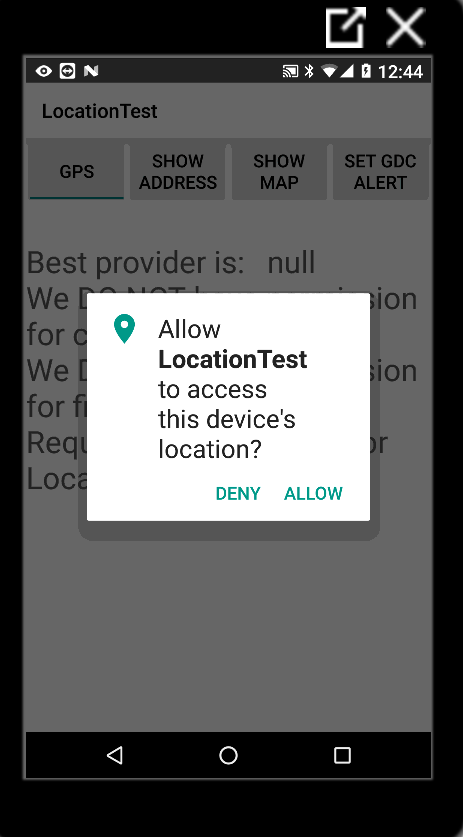 When app needs dangerous permission:
Check to see if you already have permission
If not call one of the requestPermission methods with desired permissions and request code
requestPermission shows a standard, non modifiable dialog box to the user
Checking Permissions
Before Requesting a Permission Check to see if you already have it.
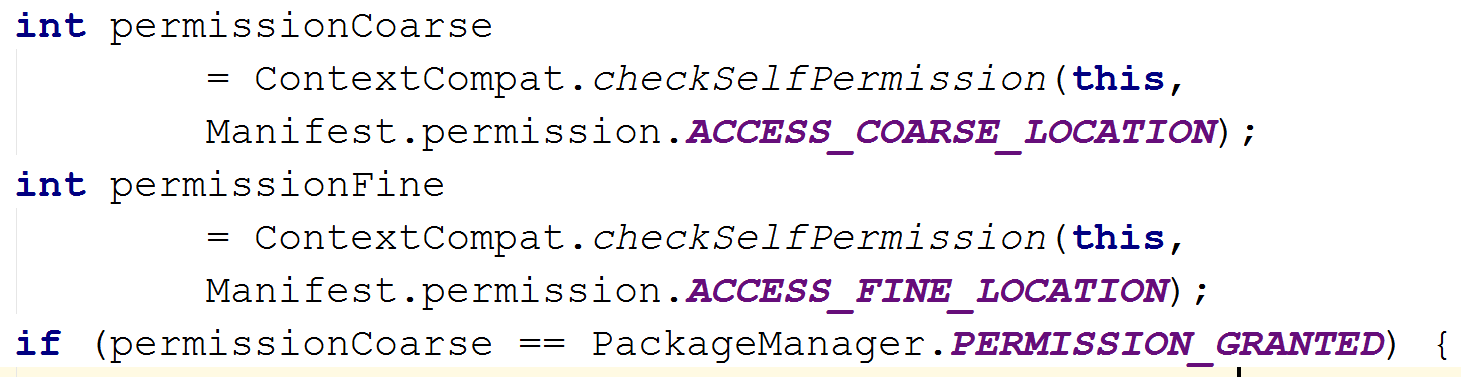 Requesting Permission
If you do not have a permission you need you must request it




shouldShowRequestPermissionRationale returns true if the app previously requested the permission and the user denied it
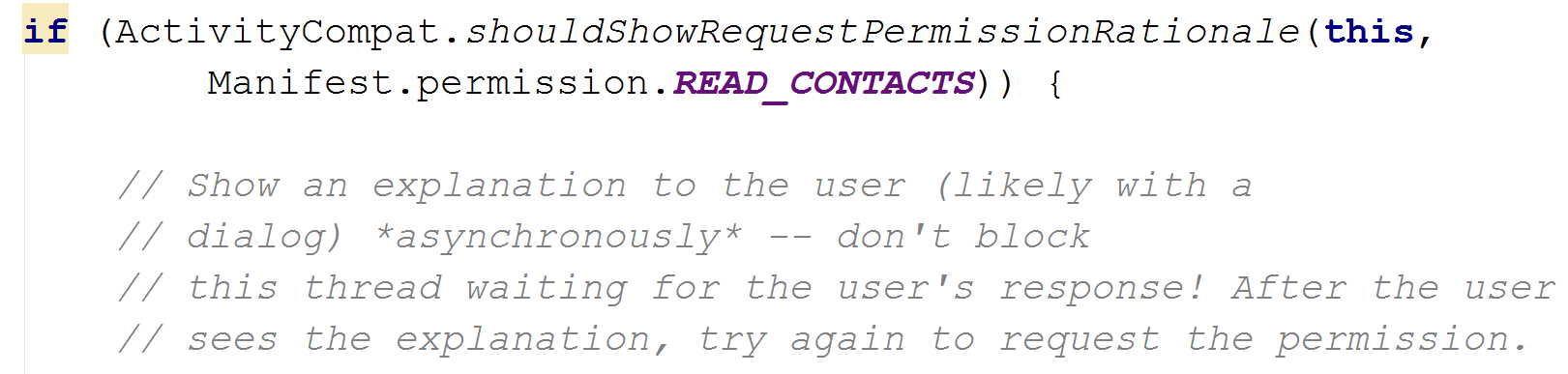 Requesting Permission
If user has not previously denied permission
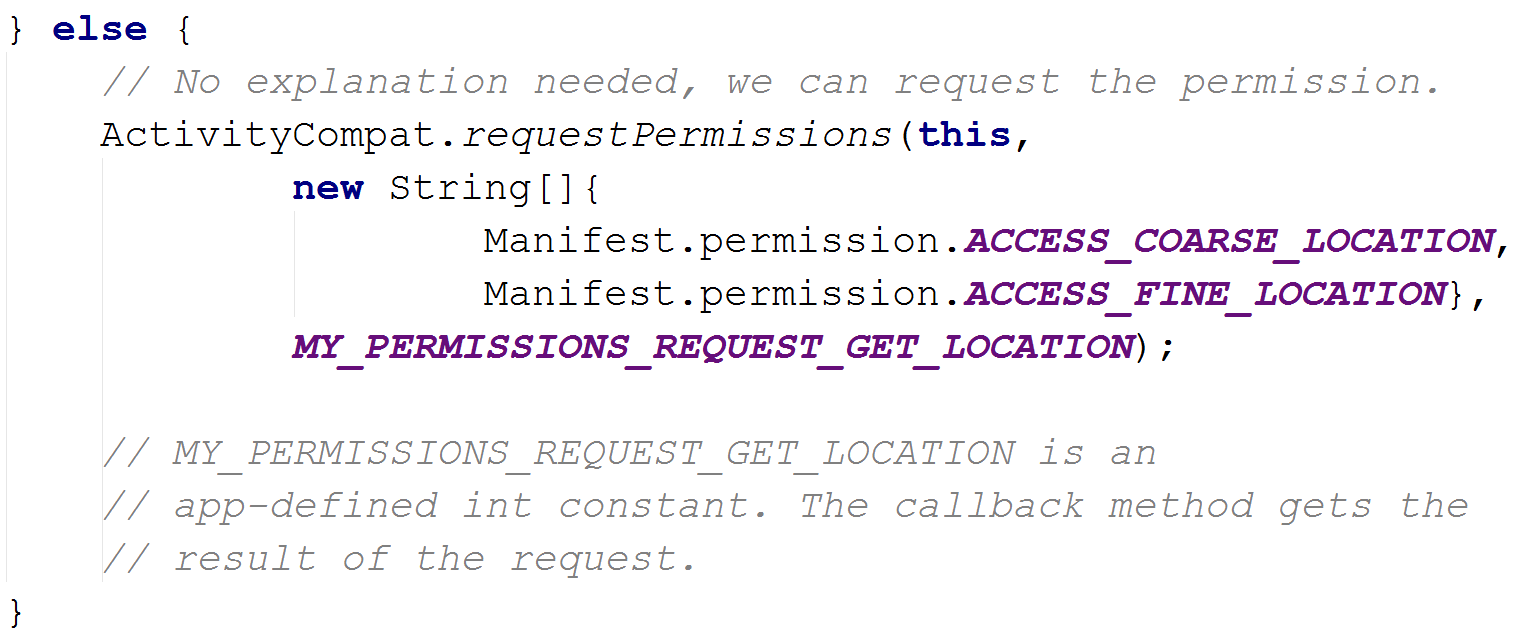 Dialog Result
Dialog displayed to user.Lists permission group, notindividual permissions
Will lead to call back
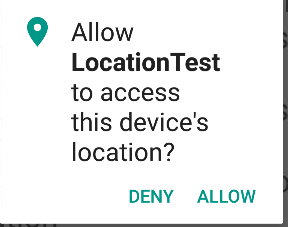 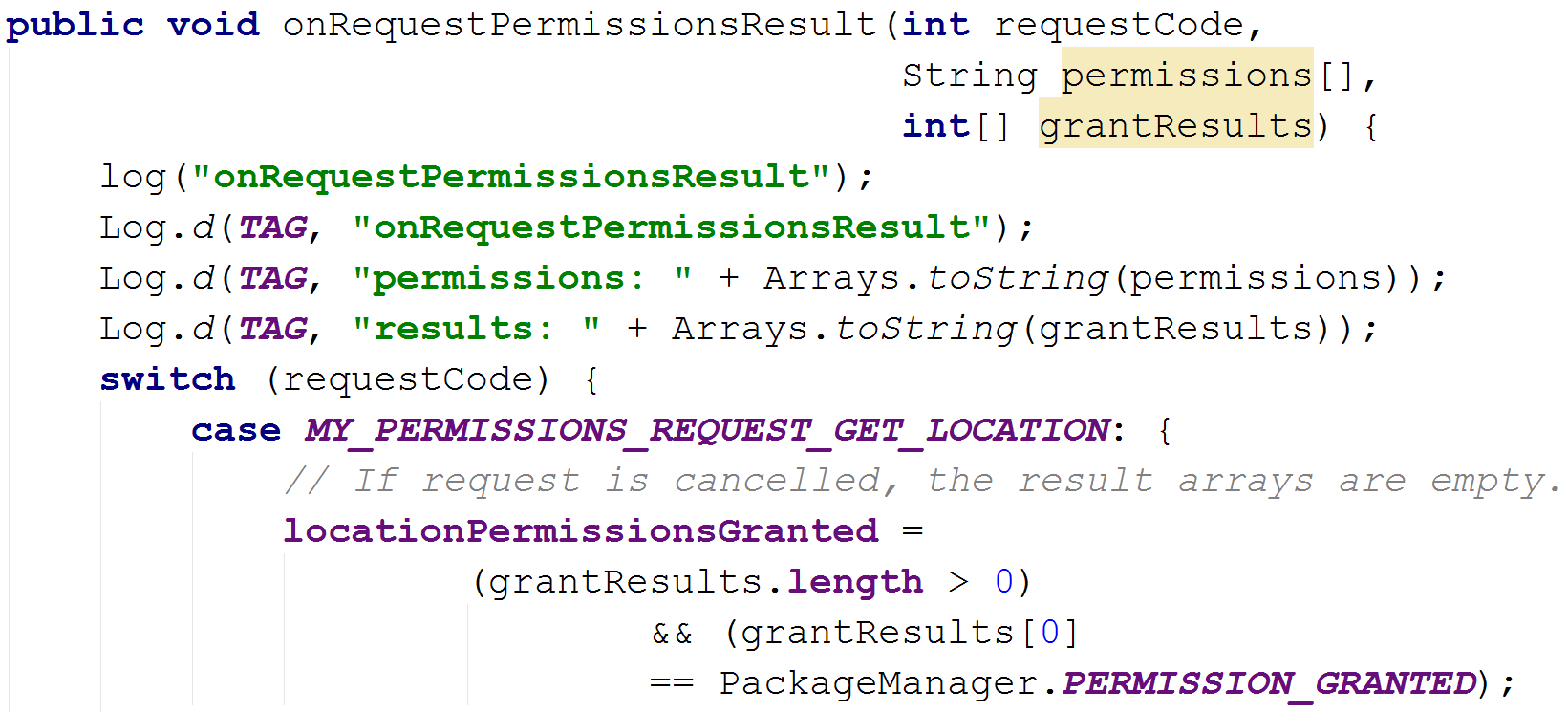 Denied Requests
If user denies first request for dangerous permission subsequent dialog boxes are a little different:
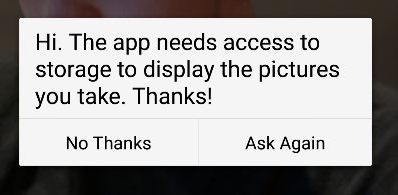 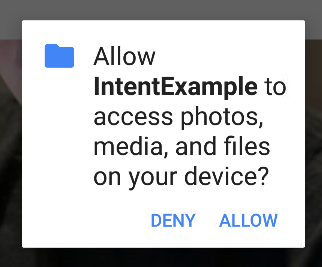 shouldShowRequestPermissionRationale

Was true.
This is a custom dialog.
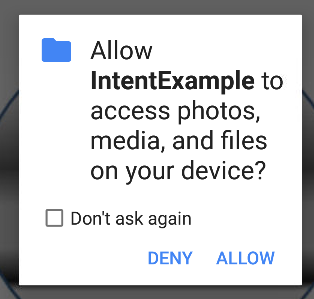 Denied Permission
If user asked a gain and denies plus checks “Don’t ask again” system will never ask again
Obviously may make a given app ‘unusable’
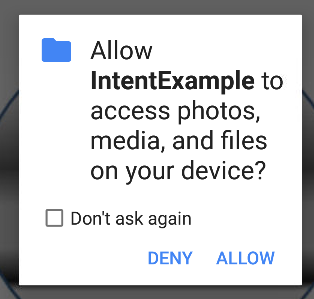 Permission Groups
Dialog shows Permission Group based on requested permission
If use grants permission for one permission in group …
… app now has all permission in that group. 
If you check on different permission in group after one granted, it will be granted as well
Permissions retained when app rerun
Permission Notes
If you use an intent to accomplish something via another app, then your app does not typically have to request permission.
For example, if you use an Intent to take a picture, you DO NOT need CAMERA permission.
Only if you want to access camera directly in your app.
Example of app that usescamera, messenger ->
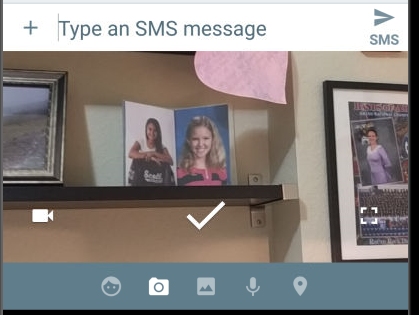 Permission Notes
A user can alsoalter permissionsin the Settings app
Settings -> app
Toggle Switches to grant and denypermissions
Meaning, shouldalways check if wehave required permission beforeacting on it.
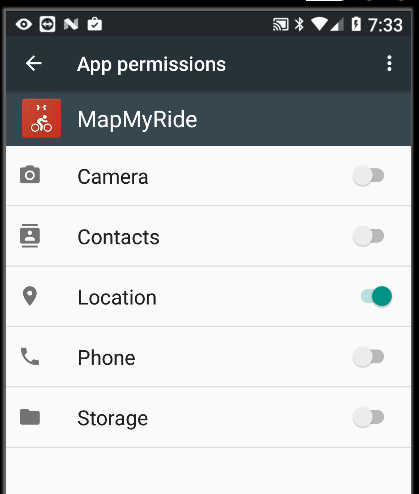 Checking if Permission Granted
Method to check if out app has a given permission:
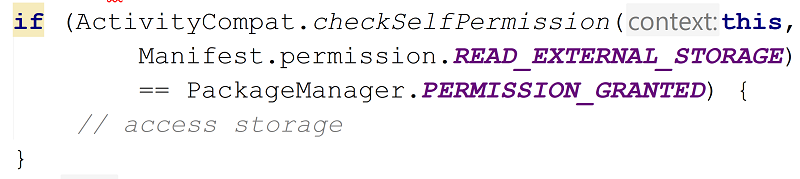 The Support Library
You may have noticed:




What are ContextCompat and ActivityCompat?
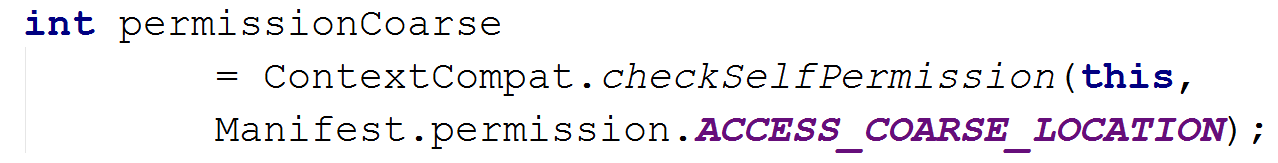 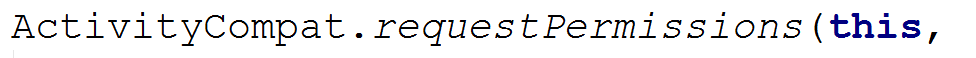 The Support Library
We want to use newest features, but also allow app to run on older versions of Android
Android provides libraries to provide newer functionality on older devices
Mimics newer features with code built on older versions
Example: app bar using older widgets
The Support Library
Previously a single library
Now multiple libraries 
Min API levels for most of theofficial libraries (as fall 2016)is API level 9, Gingerbread
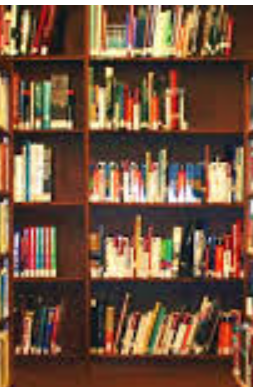 Support Library Setup
Must download via SDK Manager
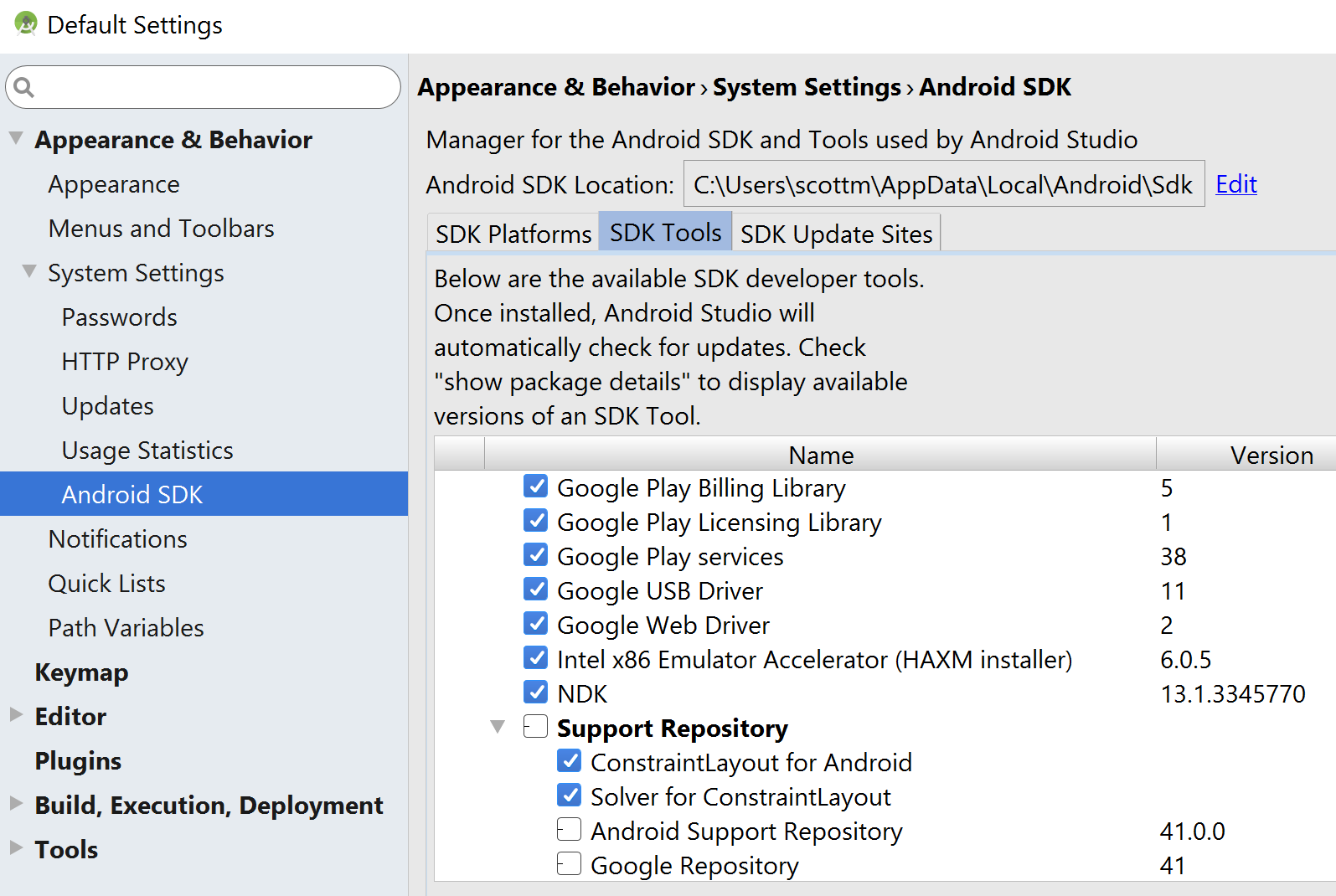 Support Library Setup
Must add dependency to gradle build file
build.gradle file for app NOT project
Sample dependency:


Sample import:
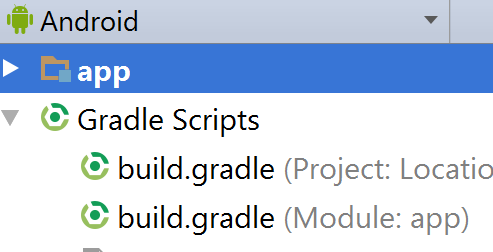 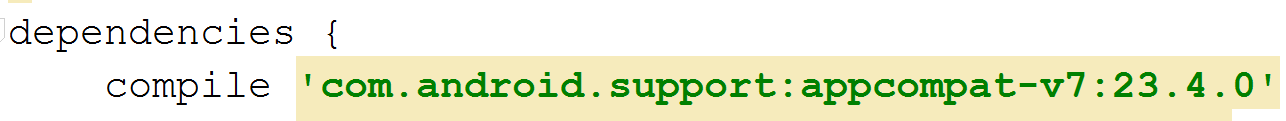 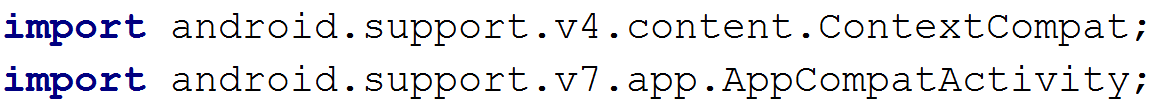 Support Library References
Features:
https://developer.android.com/topic/libraries/support-library/features.html
Versions:
https://developer.android.com/topic/libraries/support-library/packages.html
Sample Documentation:
https://developer.android.com/reference/android/support/v4/app/package-summary.html
Release notes:
https://developer.android.com/topic/libraries/support-library/revisions.html
Design Patterns 
https://material.io/guidelines/patterns/permissions.html#